Yr iaith ar waith work welsh
Session 4
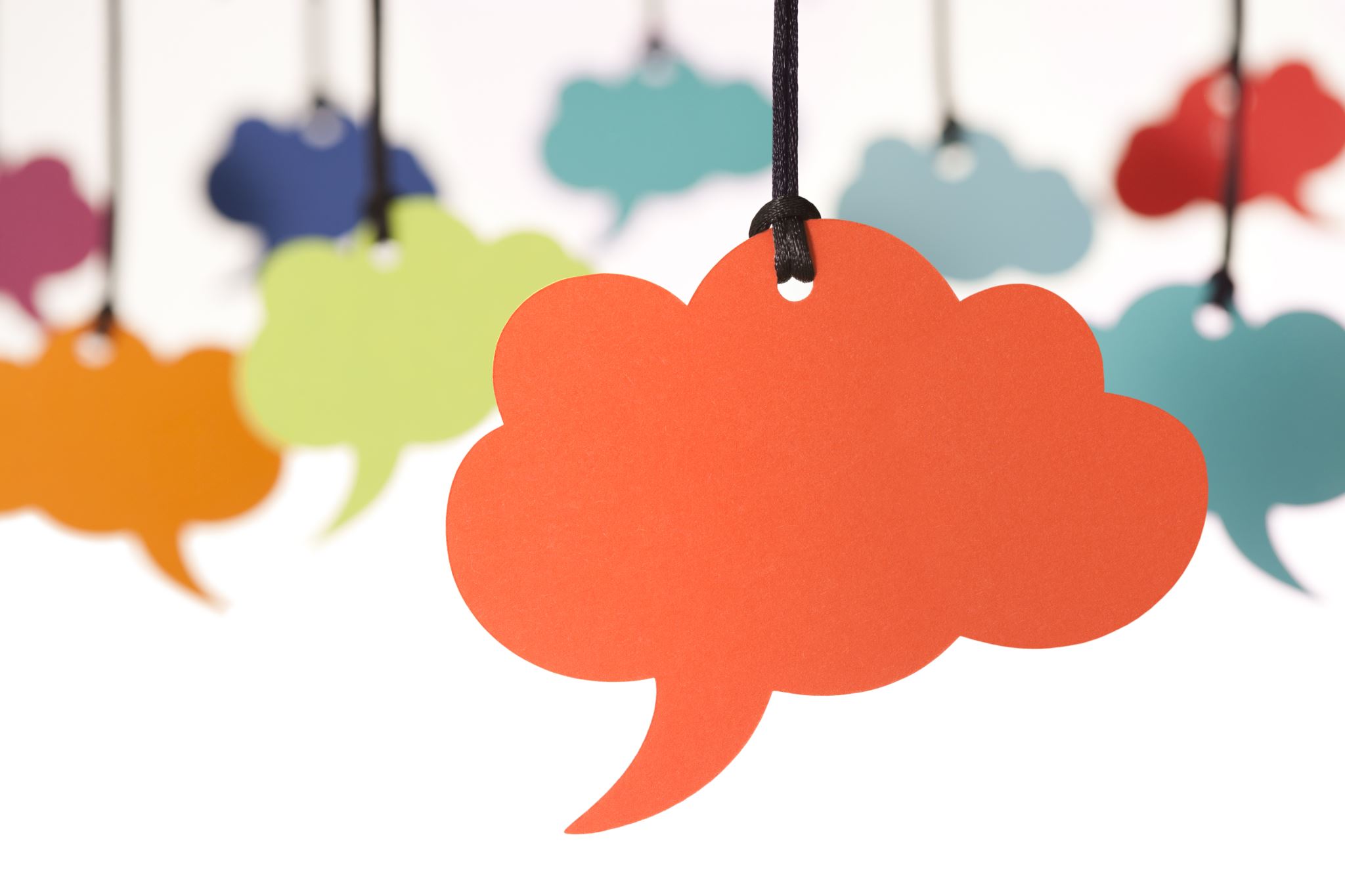 Aim
By the end of the session you will be able to:
Talk a little bit about the weather
explain that your learning welsh
Objective
Provide information to customers orally in a familiar situation, consistently using relevant Welsh vocabulary and phrases correctly
Form and use a variety of relevant and standard Welsh questions when responding to a customer's request
Let’s re-cap on what we have learnt so far
Who can tell me the date in full today?
How can we welcome everyone to the session?
Who can introduce themselves to the class?
What time does our session start?
What time does our session end?
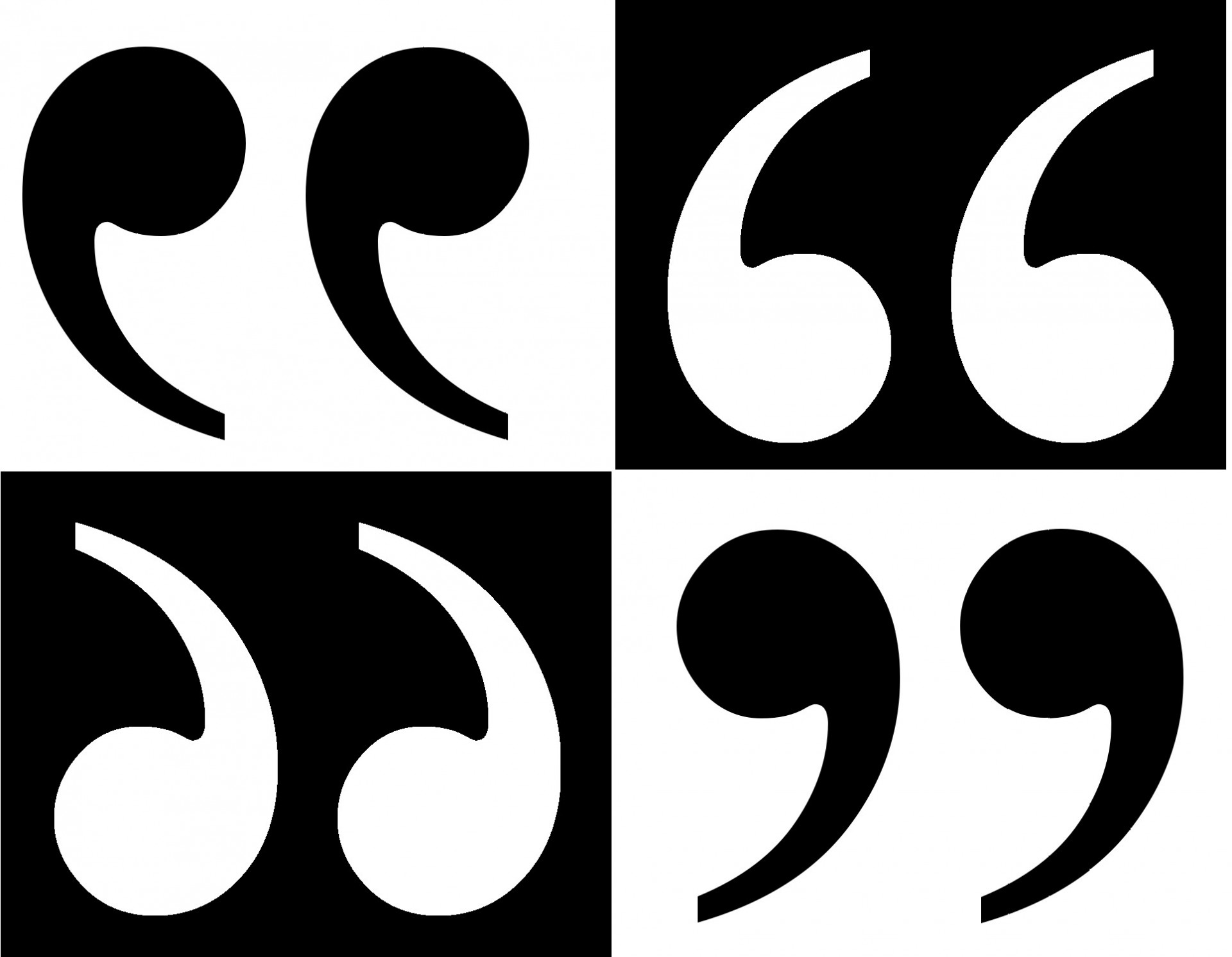 Listen to this conversation. 


Take notes of what is being said.


Can you put the conversation in the correct order?

https://dysgucymraeg.cymru/dysgu/adnoddau-digidol/mynediad/ Helo sut dych chi – sgwrs cyntaf
Y tywydd / The weather
Mae angen defnyddio ‘hi’ pan dyn ni’n siarad am y tywydd:
We use the feminine form when we talk about the weather: 

Mae hi’n heulog = It’s sunny
Sut mae’r tywydd?
How is the weather?
This Photo by Unknown Author is licensed under CC BY
Y tywydd / The weather
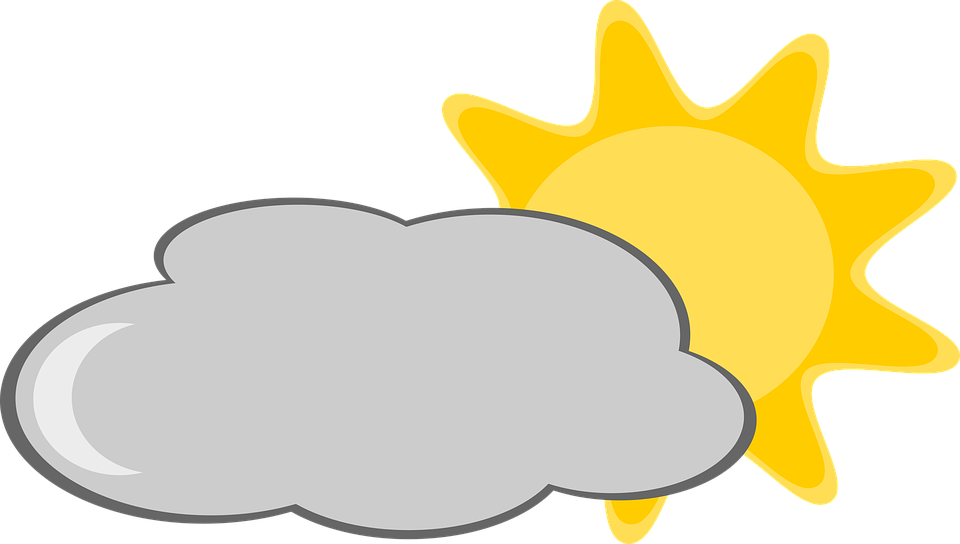 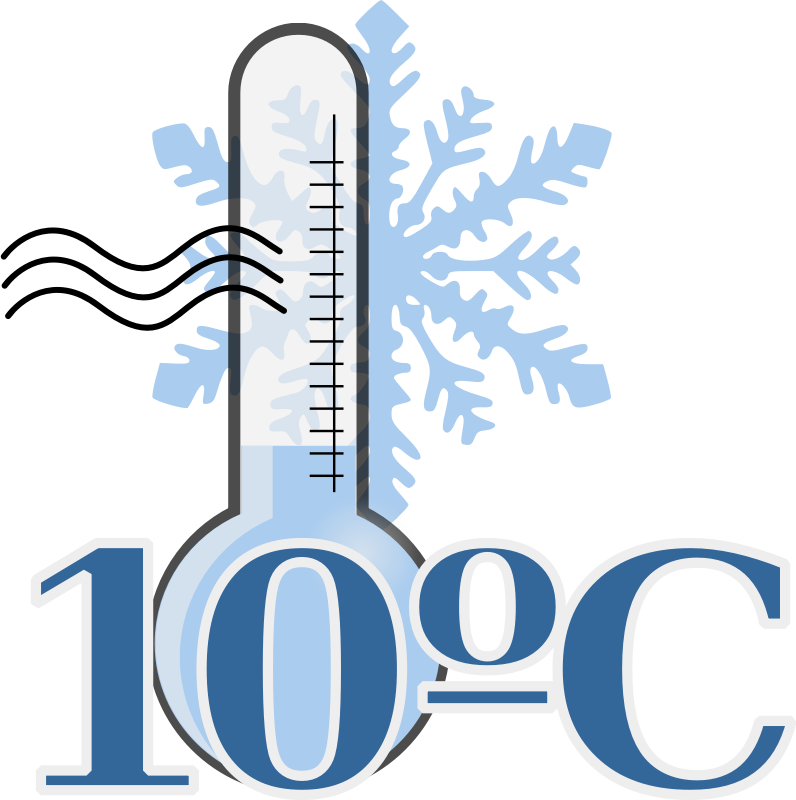 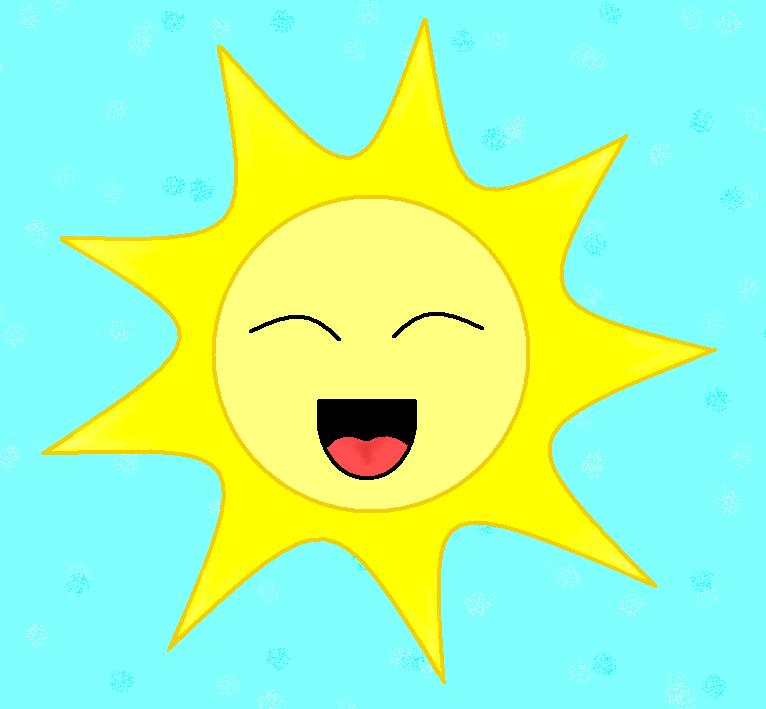 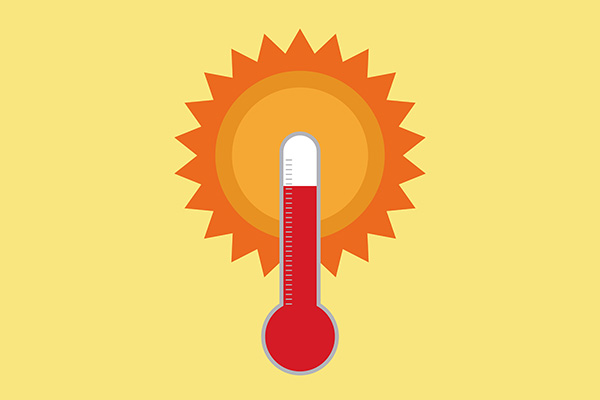 This Photo by Unknown Author is licensed under CC BY-SA
Mae hi’n braf

It’s fine
Mae hi’n dwym

It’s warm
Mae hi’n oer

It’s cold
Mae hi’n heulog

It’s sunny
This Photo by Unknown Author is licensed under CC BY-SA-NC
Y tywydd / The weather
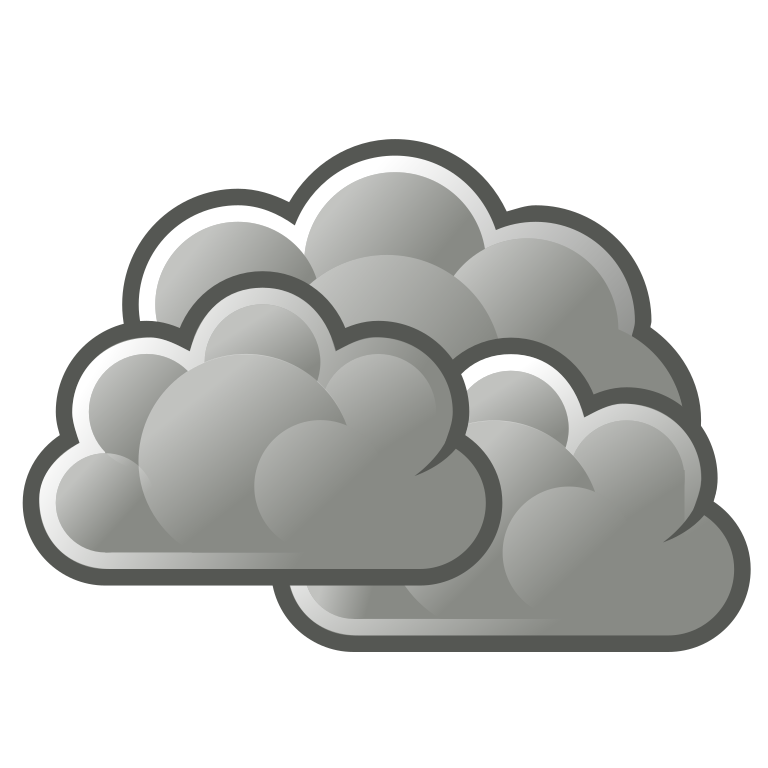 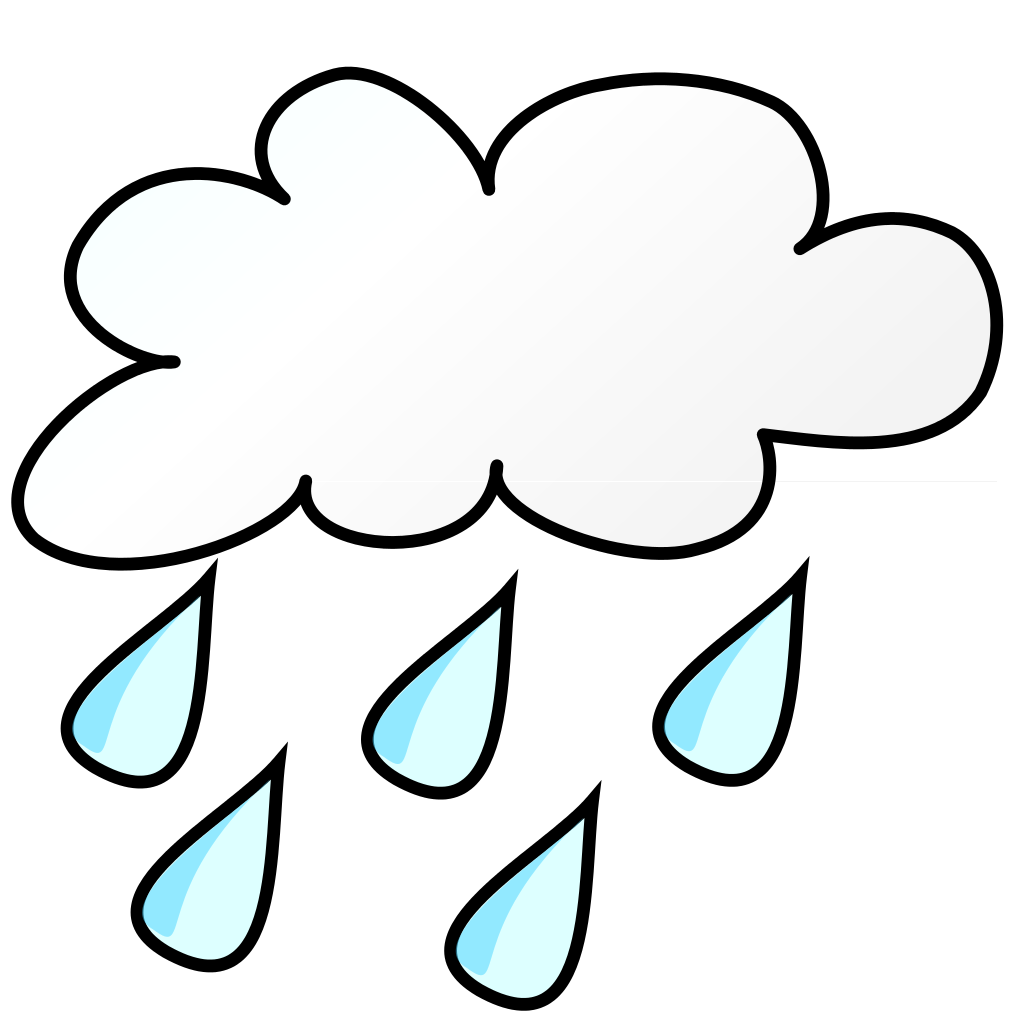 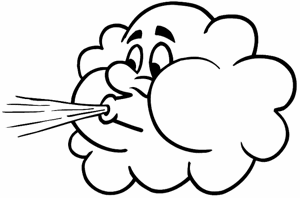 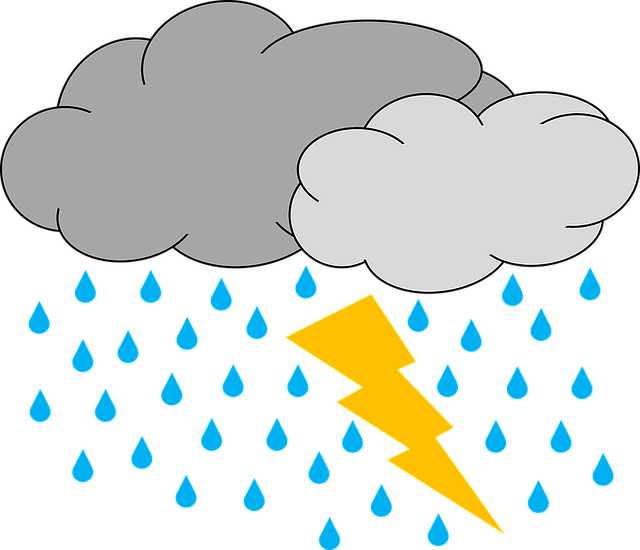 This Photo by Unknown Author is licensed under CC BY-SA
This Photo by Unknown Author is licensed under CC BY-SA
This Photo by Unknown Author is licensed under CC BY-SA
Mae hi’n bwrw glaw

It’s raining
Mae hi’n wyntog

It’s windy
Mae hi’n stormus

It’s stormy
Mae hi’n gymylog

It’s cloudy
Y tywydd / The weather
Mae hi’n braf   -  It’s fine 
Mae hi’n heulog   -   It’s sunny 
Mae hi’n dwym   -    It’s warm 
Mae hi’n oer   -    It’s cold 
Mae hi’n wyntog   -   It’s windy 
Mae hi’n stormus   -   It’s stormy 
Mae hi’n gymylog   -   It’s cloudy 
Mae hi’n bwrw glaw    -   It’s raining 
Mae hi’n bwrw eira    -   It’s snowing  Mae hi’n ddiflas    -    It’s miserable
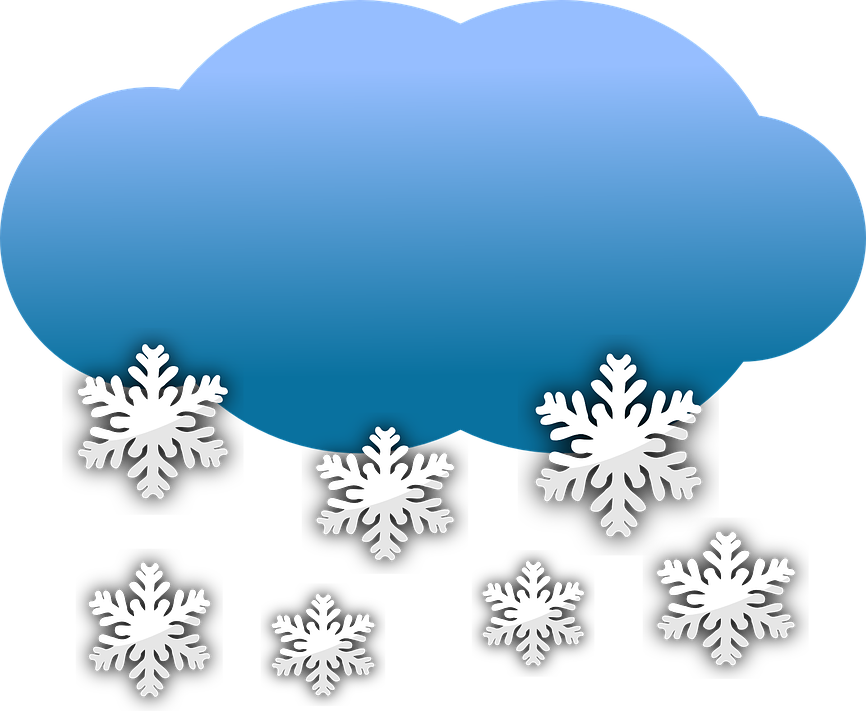 This Photo by Unknown Author is licensed under CC BY-SA
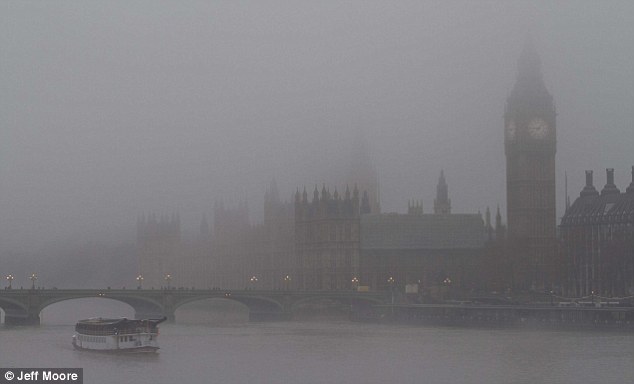 Mae hi’n bwrw eira

It’s snowing
Mae hi’n ddiflas

It’s miserable
Tasg sain 1 / Audio task1
Pa un o’r geiriau hyn sy DDIM yn y ddeialog?
Which one of these words are NOT In the dialogue? 
Braf
Twym
Diflas
Oer
Niwlog
bwrw eira
Cymylog
Gwyntog
bwrw glaw
http://www.telesgop.co.uk/clicclonc/SEW/U-03/unit3-a.html
Loto game
http://www.telesgop.co.uk/clicclonc/games/swansea/unit_3/unit_3_ex1(lotto).swf
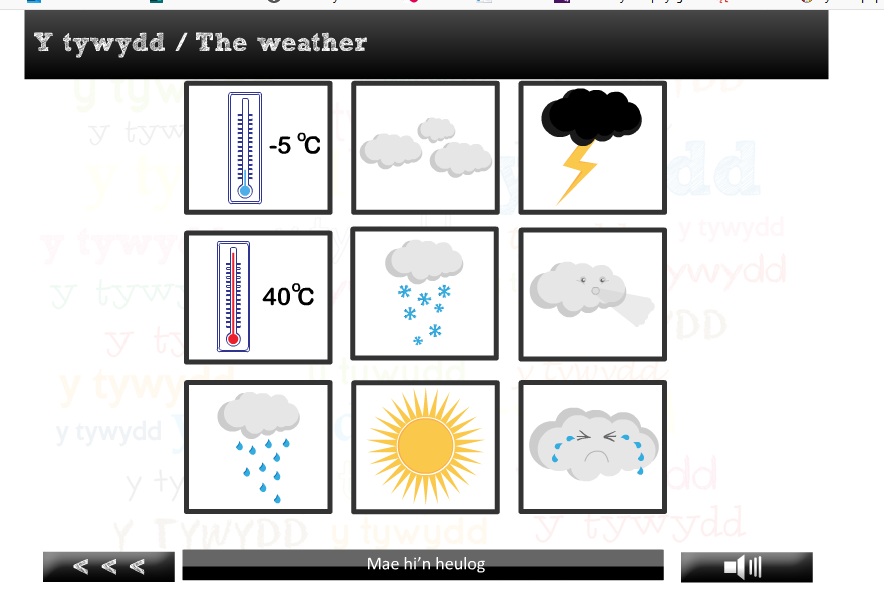 Tasg unigol/individual task
Can you find the translations to these weather descriptions:

Wet
Dry
calm
Misty
Icy
Freezing
Hail stones
Thunder and lightening
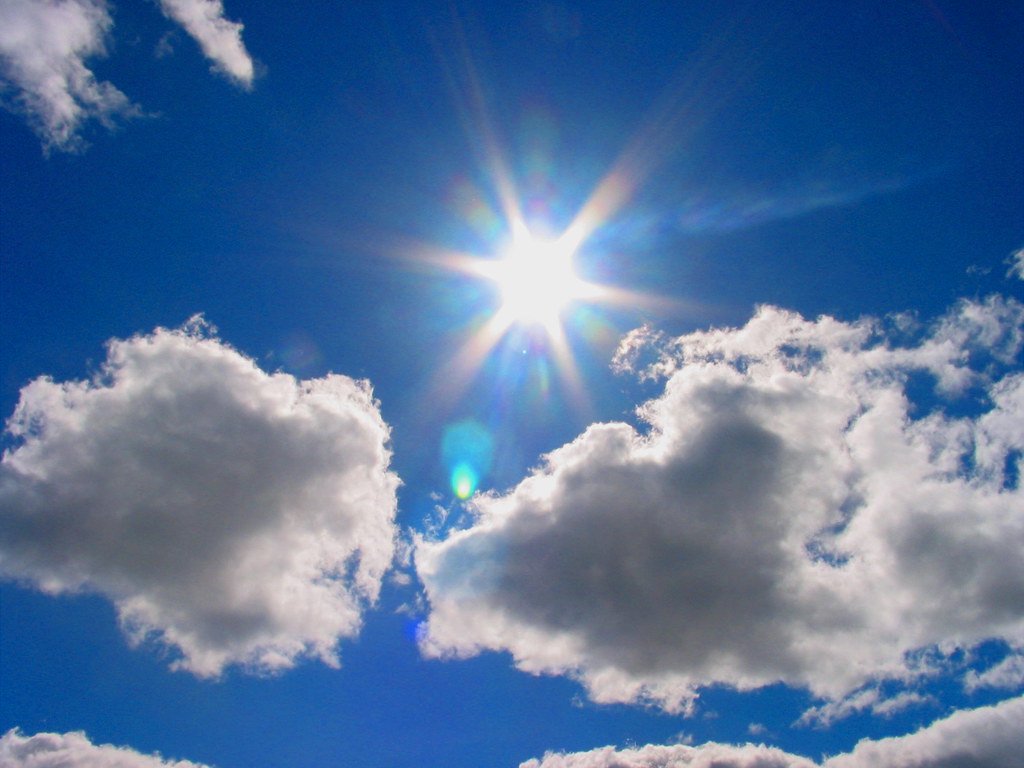 Cwetiwwn/question
This Photo by Unknown Author is licensed under CC BY-SA-NC
Ydy, mae hi’n braf  
Yes, it’s fine
Ydy hi’n braf?
Is it fine?
Nac ydy, so hi’n braf 
No, it’s not fine
Weithiau dyn ni’n dweud “dyw hi ddim…”
We sometimes say “it’s not…”
Dyw hi ddim yn braf 
It's not fine
Nac ydy
No it’s not
I sôn am y tywydd ddoe, dyn ni’n defnyddio ‘oedd’’. 
To talk about the weather yesterday we use ‘oedd’.
Roedd hi’n braf ddoe. 
It was fine yesterday.
Oedd.
It was.
I sôn am y tywydd yfory, dyn ni’n defnyddio ‘bydd’’. 
To talk about the weather tomorrow we use ‘bydd’.
Bydd hi’n oer yfory.
It will be cold tomorrow.
Bydd.
It will.
Na fydd.
It won’t be.
Fydd hi ddim yn dwym.
 It won't be warm.
Fydd hi'n sych? 
Will it be dry?
Bydd.
It will.
Group Task In breakout rooms
Tasg sain 2/ Audiotask2
Llenwch y bylchau. 
Fill the gaps.
 1. Roedd hi'n ________ ddoe.
 2. Mae hi'n ________ ac yn ________ yng Nghaerdydd.
 3. Mae hi'n ________ yn y Gogledd.
 4. Mae hi'n ________ ________ yn Sir Fôn.
 5. Bydd hi'n ________ yn y De yfory.
 6. Bydd hi'n ________ ac yn ________ yn Eryri yfory.
 7. Efallai bydd hi'n ________ ________.
 8. Dros ypenwythnos bydd hi'n ________.
http://www.telesgop.co.uk/clicclonc/SEW/U-03/unit3-a2.html
Be able to explain that your learning welsh
Dw i’n dysgu Cymraeg – I’m learning welsh
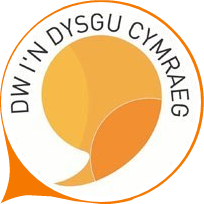 Dysgwr dw i – I’m a learner
Dw i’n siarad tipyn bach – I can speak a little bit
Dw i’n deall– I understand
Eto plîs –  repeat please
Yn araf plîs – slowly please
Chwilair/wordsearch
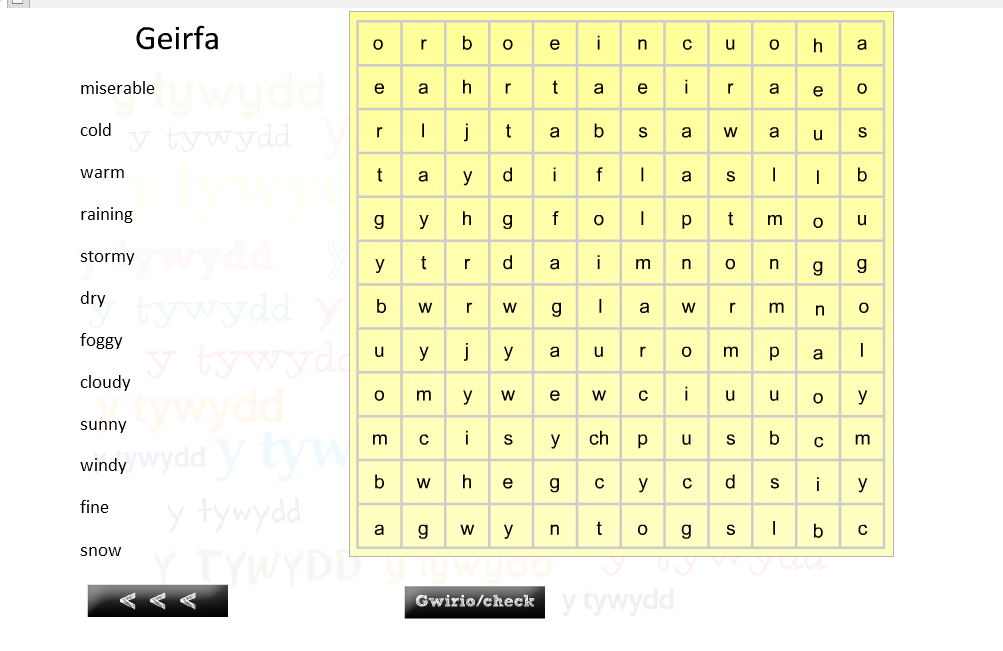 Follow the link to complete the wordsearch

http://www.telesgop.co.uk/clicclonc/games/swansea/unit_3/unit_3_ex3(wdSch).swf

Once complete screen shot your completed wordsearch
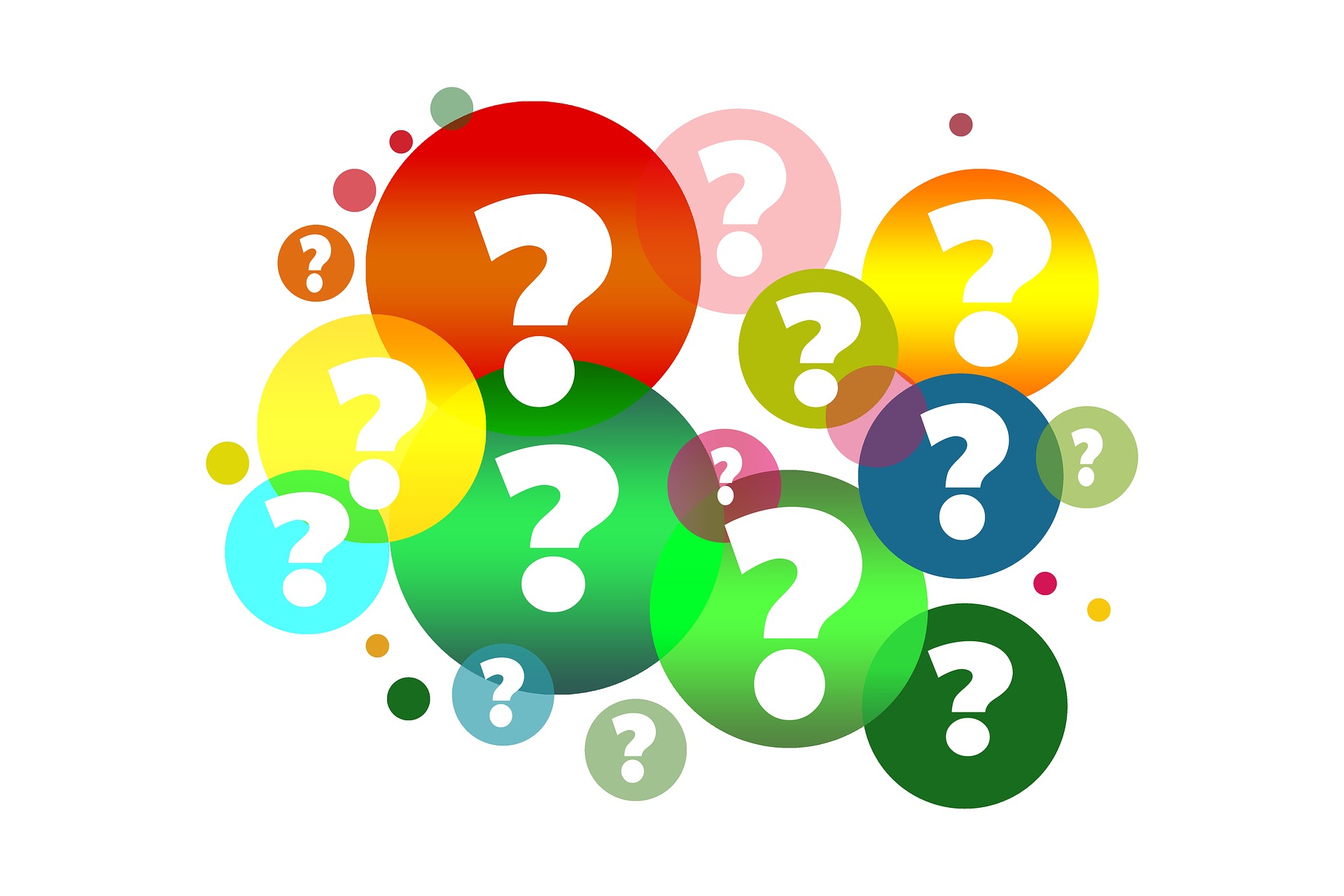 What have we learnt?
Aim
By the end of the session you will be able to:
Talk a little bit about the weather
explain that your learning welsh
Objective
Provide information to customers orally in a familiar situation, consistently using relevant Welsh vocabulary and phrases correctly
Form and use a variety of relevant and standard Welsh questions when responding to a customer's request
This Photo by Unknown Author is licensed under CC BY
Tro nesaf / Next session
Learn job titles in the social care sector are in welsh
Learn what some service user groups are in welsh
Discuss some conditions specifically relating to social care